e-handout
To have these notes 
without taking notes
Go to OrHaOlam.com
Click on downloads, 
messages, 2020
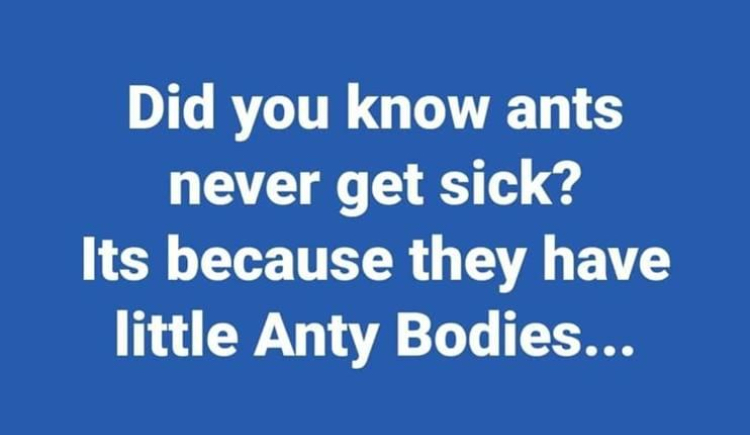 [Speaker Notes: Jai Cohen]
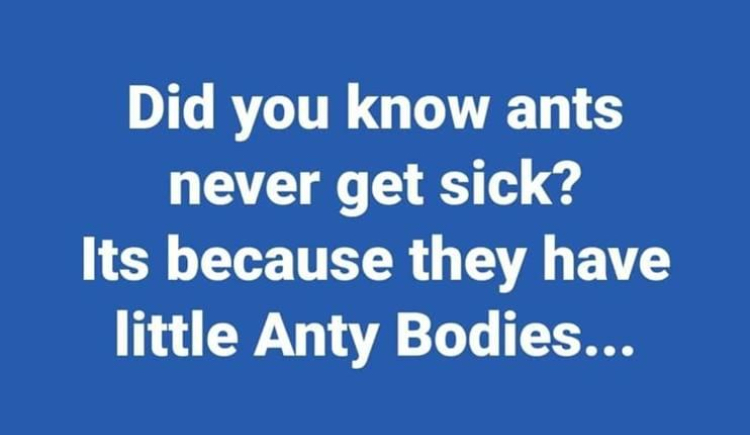 [Speaker Notes: Jai Cohen]
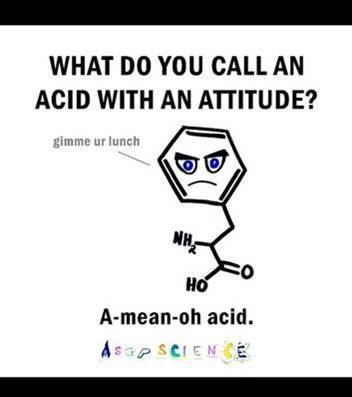 [Speaker Notes: Luann Ridgeway]
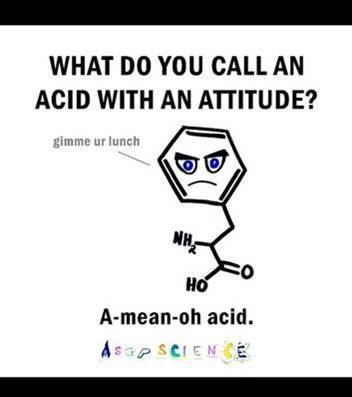 [Speaker Notes: Luann Ridgeway]
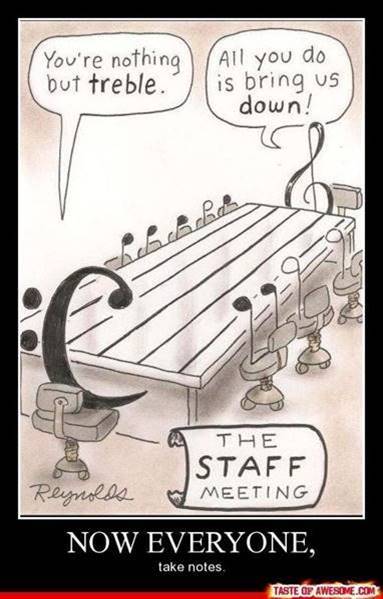 The music staff meeting
You’re nothing but treble.
All you do is bring us down
Everyone take notes.
[Speaker Notes: Luann Ridgeway]
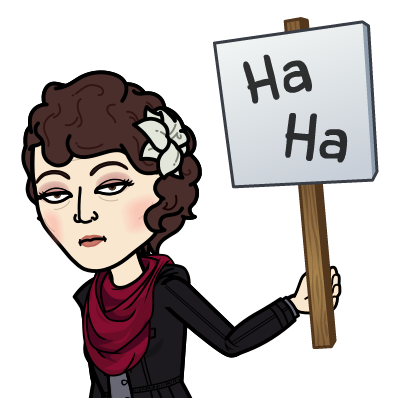 https://www.ashasexualhealth.org/sex-in-the-time-of-covid-19/
Recommendation from
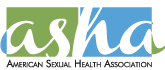 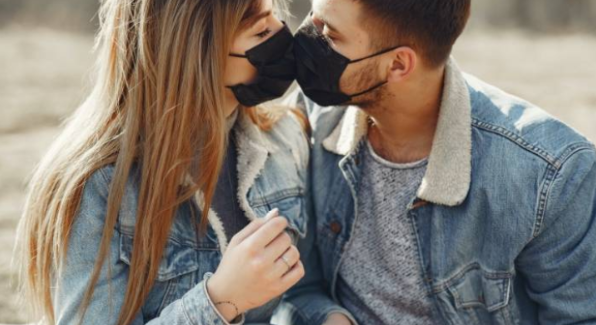 [Speaker Notes: https://www.ashasexualhealth.org/sex-in-the-time-of-covid-19/
This relates to casual, multi-partner sex.   Best practice, G-d’s practice, virginity till marriage, then monogamy afterward.]
Save your kisses for your Mrs.
Then they will be most delicious.
Save your kisses for your Mrs.
Then they will be most delicious.

Save your kisses for your Mister.
You’ll be sure to get no blister.
Why is our culture going so insane?   Where is “Where is Adoni, the God of Eliyahu?”
2 K 2 11-14 Suddenly, as they were walking on and talking, there appeared a fiery chariot with horses of fire; and as it separated the two of them from each other, Eliyahu went up into heaven in a whirlwind. Elisha saw it and cried out, “My father! My father! The chariots and horsemen of Isra’el!”…
2 K 2 11-14 Then he picked up Eliyahu’s cloak, which had fallen off him. Standing on the bank of the Yarden, he took the cloak that had fallen off Eliyahu, struck the water and said, “Where is Adoni, the God of Eliyahu?” But when he actually did strike the water, it divided itself to the left and to the right; then Elisha crossed over.
Why is our culture going so insane?   
Where is “Where is Adoni, the God of Eliyahu?” 
First Principles of LIFE.
Protesters set Bibles and American flags on fire over the weekend in Portland, Oregon. (The Sun YouTube channel)
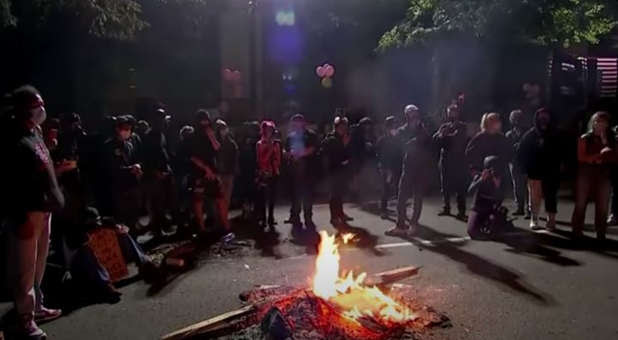 Dr. Michael Brown: When it comes to the Bible, for some, it is the ultimate symbol of oppression. Of religious tyranny. Of abusive authority.
[Speaker Notes: https://www.charismanews.com/opinion/in-the-line-of-fire/82117-michael-brown-and-then-they-burned-the-bibles?utm_source=In%20the%20Line%20of%20Fire&utm_medium=email&utm_content=subscriber_id:5194514&utm_campaign=Blogger%20-%20Michael%20Brown%20-%202020-08-05]
It is the evil book on which America was founded, and it should be burned, along with the American flag. It is racist, homophobic and misogynist. It supports genocide and apartheid, and it the divinely sanctioned manual for slave owners. To the flames!
[Speaker Notes: https://www.charismanews.com/opinion/in-the-line-of-fire/82117-michael-brown-and-then-they-burned-the-bibles?utm_source=In%20the%20Line%20of%20Fire&utm_medium=email&utm_content=subscriber_id:5194514&utm_campaign=Blogger%20-%20Michael%20Brown%20-%202020-08-05]
"Do not be under the illusion that these protests and riots are anything but an attempt to dismantle all of Western Civilization and upend centuries of tradition and freedom of religion."
[Speaker Notes: https://www.charismanews.com/opinion/in-the-line-of-fire/82117-michael-brown-and-then-they-burned-the-bibles?utm_source=In%20the%20Line%20of%20Fire&utm_medium=email&utm_content=subscriber_id:5194514&utm_campaign=Blogger%20-%20Michael%20Brown%20-%202020-08-05]
Yes, it is beyond ludicrous to suggest that the burning of Bibles has any connection at all to the death of George Floyd, himself a professing Christian. And it is ridiculous to think there is any real connection between the Bible and police brutality.
[Speaker Notes: https://www.charismanews.com/opinion/in-the-line-of-fire/82117-michael-brown-and-then-they-burned-the-bibles?utm_source=In%20the%20Line%20of%20Fire&utm_medium=email&utm_content=subscriber_id:5194514&utm_campaign=Blogger%20-%20Michael%20Brown%20-%202020-08-05]
when rightly applied, the Bible's principles have liberated women, slaves and other oppressed groups. 
(See, for example, Rodney Stark's The Rise of Christianity: How the Obscure, Marginal Jesus Movement Became the Dominant Religious Force in the Western World in a Few Centuries.)
[Speaker Notes: https://www.charismanews.com/opinion/in-the-line-of-fire/82117-michael-brown-and-then-they-burned-the-bibles?utm_source=In%20the%20Line%20of%20Fire&utm_medium=email&utm_content=subscriber_id:5194514&utm_campaign=Blogger%20-%20Michael%20Brown%20-%202020-08-05]
That's why I tweeted on Aug. 1, [Dr. Michael Brown] "First they burned the federal buildings, then they burned the churches, now they're burning Bibles. Rather than asking 'What is next?' we should ask, 'Who is next?'"
[Speaker Notes: https://www.charismanews.com/opinion/in-the-line-of-fire/82117-michael-brown-and-then-they-burned-the-bibles?utm_source=In%20the%20Line%20of%20Fire&utm_medium=email&utm_content=subscriber_id:5194514&utm_campaign=Blogger%20-%20Michael%20Brown%20-%202020-08-05]
Yermiyahu/Jer 12.5: “If you raced with those on foot and they wore you out, how can you compete with horses? If you are secure in a land of peace, how will you do in Jordan’s thickets? [Spring flood when lions emerge from the flood zone.]
Why is our culture going so insane?   
Where is “Where is Adoni, the God of Eliyahu?” 
First Principles of LIFE.
Letter to the Messianic Jews
 [Hebrews] MJ 5.11-6.3
First Principles
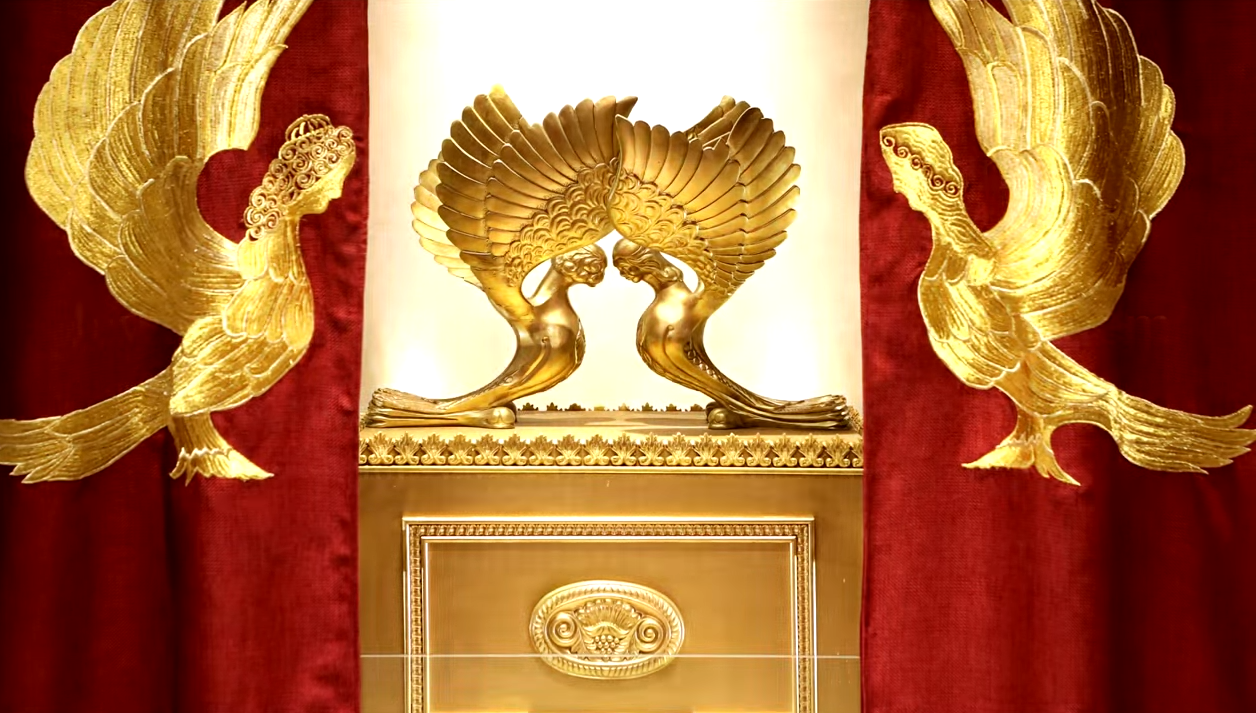 [Speaker Notes: https://www.templeinstitute.org/new-location.htm    
Essence of G-d’s branding, visual arts communication.]
MJ 5.11-6.3 About this subject there is much for us to say, and it is hard to explain since you have become sluggish in hearing. For although you ought to be teachers by this time, again you need someone to teach you the basics of God’s sayings. You have come to need milk, not solid food.
[Speaker Notes: “This subject” is the cohanut priesthood of Melkitsedek.  Author wants to explore deep teaching but troubles.  A bit like the Book of Yehuda/Jude]
MJ 5.11-6.3 For anyone living on milk is inexperienced with the teaching about righteousness—he is an infant. But solid food is for the mature, who through practice have their senses trained to discern both good and evil.
MJ 5.11-6.3 Therefore, leaving behind the initial lessons about the Messiah, let us go on to maturity, not laying again the foundation of 1turning from works that lead to death, 2trusting God,
[Speaker Notes: Six principles]
MJ 5.11-6.3 and 3instruction about washings, 4s’mikhah, 5the resurrection of the dead and 6eternal punishment. And, God willing, this is what we will do.
Back through text to unpack, and find:
Why is our culture going so insane?   
Where is “Where is Adoni, the God of Eliyahu?” 
First Principles of LIFE.
MJ 5.11-6.3 About this subject there is much for us to say, and it is hard to explain since you have become sluggish in hearing. For although you ought to be teachers by this time, again you need someone to teach you the basics of God’s sayings. You have come to need milk, not solid food.
[Speaker Notes: Sluggish?   A bit insulting?  
Ought to be…saw Temple service, Yeshua Himself, Ruakh on Shavuot/Pcost.  We are the Jews and friends.  Ought to be the head, mega.
Stern: milk: receiving doctrine passively as opposed to actively putting out energy for the Kingdom.  Listening to basic doctrine is milk, and anyone who has to drink milk only is still a baby.  “I want to be fed.” That’s a half true statement.   If it means I want to be pumped, encouraged, affirmed, that’s only half the balanced diet.  We need to RECEIVE, but that’s not the end.  Rather I want to be challenged to be more Messiah-like, a better servant, better attitudes, a GIVER.]
MJ 5.11-6.3 For anyone living on milk is inexperienced with the teaching about righteousness—he is an infant.
[Speaker Notes: faculties have been trained by continuous exercise to distinguish good from evil.   
gymnao  a gymnasium workout  sweat.  Life habit:  “What does the Word say in this situation?”]
What is the meaning of spiritual milk?
Positive meaning

1 Kefa/P 2.2  Be like newborn babies, thirsty for the pure milk of the Word; so that by it, you may grow up into deliverance. 

But also, not so positive…
1 Cor. 3.1-3 And I, brothers and sisters, could not speak to you as Spirit-filled but as worldly—as infants in Messiah. I gave you milk, not solid food, for you were not yet ready. Indeed, even now you are not yet ready, for you are still worldly. For since there is jealousy and strife among you, aren’t you worldly and walking in a human way?
[Speaker Notes: Strife and contention in the congregation.  Jealousy and strife means we are infants.]
A solid food congregation:
Yn 17.21 …that they may all be one. Just as you, Father, are united with me and I with you, I pray that they may be united with us, so that the world may believe that you sent me.
Life model: infant to elder…
[Speaker Notes: One of the BEST paradigms on spiritual growth ever…]
Stages of maturity:
Infant
Child
Adult
Parent
Elder
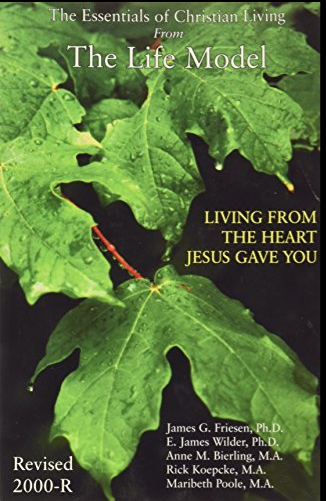 Stages of maturity:
Infant: receives / believes joyful affirmation
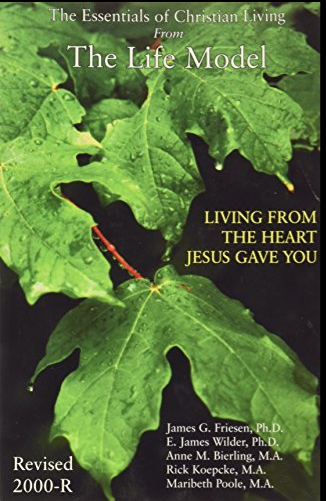 Stages of maturity:
Infant
Child: confidently meets some of his own needs and ask
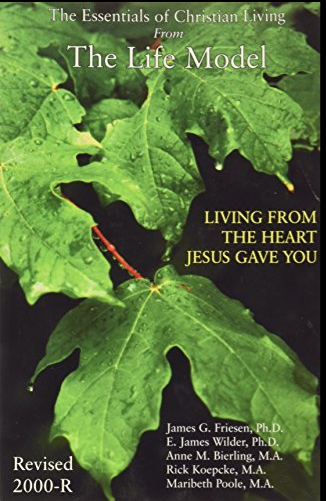 Stages of maturity:
Infant
Child
Adult: Cares for self and others with joy
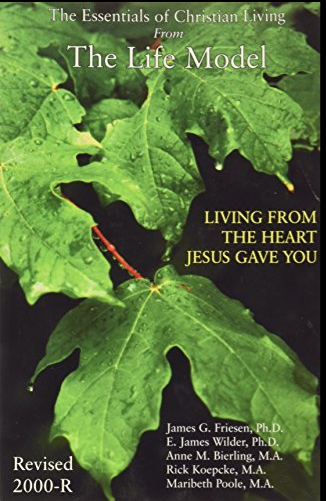 Stages of maturity:
Infant
Child
Adult
Parent: Cares for family without expectation of reciprocity.
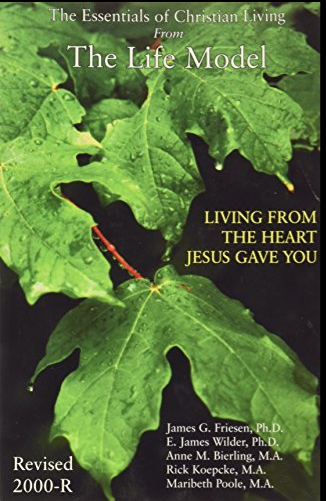 Stages of maturity:
Infant
Child
Adult
Parent
Elder: Cares for a community.
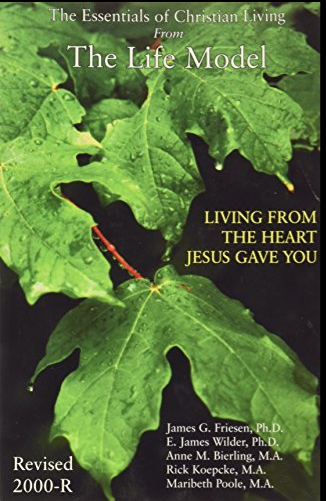 Maturity = joyful giving
of your heart, your time, your energy, your resources to the King and the Kingdom.
[Speaker Notes: Most males in America are late stage infants, who are not sure that there is an affirming world out there that we can function in.]
MJ 5.11-6.3 For anyone living on milk is inexperienced with the teaching about righteousness—he is an infant. But solid food is for the mature, who through practice have their senses trained to discern both good and evil.
[Speaker Notes: Solid food: Nature of G-d, calling of Israel, nature of the Messiah, death to self, Messiah like character and giving]
Yn 4.34 Yeshua said to them, “My food is to do what the one who sent me wants and to bring his work to completion.
[Speaker Notes: We can conclude he was mature, eating strong meat.]
MJ 5.11-6.3 Therefore, leaving behind the initial lessons about the Messiah, let us go on to maturity,
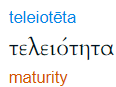 [Speaker Notes: Only other time this word, teleioteta, is found.]
Col 3.14 Above all these, clothe yourselves with love, which binds everything together perfectly;
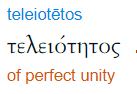 [Speaker Notes: Maturity is joyful, confident love.]
MJ 5.11-6.3 Therefore, leaving behind the initial lessons about the Messiah, let us go on to maturity, not laying again the foundation of 1turning from works that lead to death, 2trusting God,
MJ 5.11-6.3 and 3instruction about washings, 4s’mikhah, 5the resurrection of the dead and 6eternal punishment. And, God willing, this is what we will do.
Six Foundational lessons
1turning from works that lead to death
1turning from works that lead to death
Does NOT mean turning from the Torah, the mitzvot.  Common reading.  Get rid of the Law.    Khok olam חָק-עוֹלָם 
Dead works = sin
[Speaker Notes: Common misinterp in the believing world.]
Ro 6.23 For what one earns from sin is death
Dvarim/Dt 30.19 I have set before you life and death…Therefore choose life so that you and your descendants may live.
Mtt 4.17 From that time on, Yeshua began proclaiming, “Turn from your sins to God, for the Kingdom of Heaven is near!”
[Speaker Notes: Dead works = sin]
Never stops.
Ro 8.13 For if you live according to your old nature, you will certainly die; but if, by the Spirit, you keep putting to death the practices of the body, you will live.
[Speaker Notes: Sin, pride, sensuality, self-indulgence, selfishness, materialism, hoarding, arrogance
FFOZ Elementary Principles p 41 Rabbi Berditchev story
Keep repenting?  Enough?]
Mtt 22.11-14 “Now when the king came in to look at the guests, he saw there a man who wasn’t dressed for a wedding; so he asked him, ‘Friend, how did you get in here without wedding clothes?’
[Speaker Notes: Kings would sometimes give banquets for their subjects and invite them all, regardless of status, providing suitable clothing for those unable to afford it.]
Mtt 22.11-14 The man was speechless. Then the king said to the servants, ‘Bind him hand and foot, and throw him outside in the dark!’ In that place people will wail and grind their teeth, for many are invited, but few are chosen.”
[Speaker Notes: If we allow sin in our lives, and think we are in the kingdom, well will be GREATLY surprised.   Evidently, Yeshua gave this parable because there are some.  
Same imagery…]
Rev. 19.7-9 Let us rejoice and be glad and give the glory to Him! For the wedding of the Lamb has come, and His bride has made herself ready, She was given fine linen to wear, bright and clean! For the fine linen is the righteous deeds of the kedoshim /holy ones.”
Initial lessons
1turning from works that lead to death
Do we have an ongoing spirit of repentance, of self examination, not morbidly, but hopefully, to CHANGE!
Common mistake among believers today.  
“Believe in Messiah and you will go to heaven.”   Fire insurance.
Mtt 4.17 Yeshua began proclaiming, “Turn from your sins to God, for the Kingdom of Heaven is near!”
Ro.14.17-18 The Kingdom of God is… righteousness, shalom and joy in the Ruach HaKodesh. Anyone who serves the Messiah in this fashion both pleases God and wins the approval of other people.
Historical perspective on these six foundational principles.


There are ~2.4 billion Christians.
[Speaker Notes: https://www.google.com/search?q=number+of+christians+in+the+world&oq=number+of+Christians+in+the+world&aqs=chrome.0.0l3.8871j0j7&sourceid=chrome&ie=UTF-8]
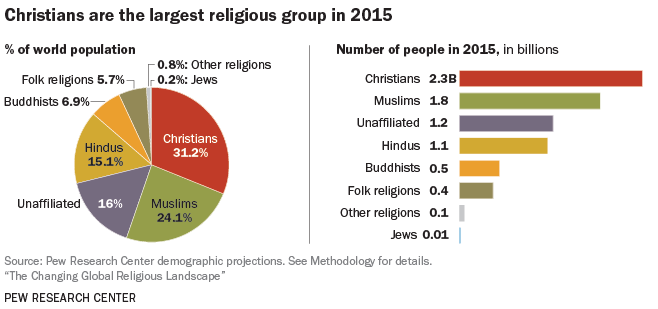 [Speaker Notes: We Messianics are the intersection of Christians in belief in Messiah, and Jews, in covenantal identity.  Not on the chart.]
One hundred million Christians, of 2.4 billion, identify as Evangelicals.
~25 million American identify as Evangelicals.
[Speaker Notes: FFOZ Elementary Principles p 21]
Protestantism was very different prior to the Evangelical Awakening. [1700’s] In the time of the Reformation [1500s] there were the Roman Catholic armies and the Protestant armies. There were also the Anabaptists and other various nonconforming groups of the so-called “Radical Reformation.”
[Speaker Notes: http://www.foundationscourse.org/uploads/documents/reader/29_evangelical_awakening.pdf]
The genius of evangelicalism introduced a personalization of the message of Messiah.   Personal decision to follow Messiah.  Not institutional affiliation, although that is a concomitant. 
A very good innovation.
[Speaker Notes: FFOZ Elementary Principles p 21]
However, many scholars observe that evangelicalism is a salvation culture, not a Good News of Messiah culture.  
“Believe and go to heaven” has no need for a restored Israel, a literal kingdom, the Torah going forth from Jerusalem, radical repentance, discipleship.
[Speaker Notes: FFOZ Elementary Principles p 23]
An encouraging example of evangelicalism done right, modified, having GREAT impact.
Across Africa and Asia, millions of people in historically unengaged people groups are now in rapidly growing Disciple Making Movements. In 2000 there were 6 such movements, today there are now 1,035!
[Speaker Notes: https://www.christianpost.com/voices/christianity-is-growing-faster-than-any-time-in-history-why-is-the-church-in-europe-america-declining.html]
Across Africa and Asia many thousands of former Muslim clerics have left Islam to become fearless disciples of Messiah. On average, using data from The Status of Global Christianity, between 2000 to 2020, (7,300 days):
[Speaker Notes: https://www.christianpost.com/voices/christianity-is-growing-faster-than-any-time-in-history-why-is-the-church-in-europe-america-declining.html]
Africa had 37,825 new Messiah Followers every day over the last 20 years
Latin America had 16,988
Asia had 13,443
North America had 1,999
Oceania had 473
Europe had 8
[ Source: Christian Post]
[Speaker Notes: https://www.christianpost.com/voices/christianity-is-growing-faster-than-any-time-in-history-why-is-the-church-in-europe-america-declining.html]
What is it that the congregations of the Global South are doing that makes so much difference?
1.  Abundant, and Bold Prayer
2.  Discipling to Conversion
3.  Obedience-Based Discipleship
4.  Empowering Ordinary People for Ministry
[Speaker Notes: https://www.christianpost.com/voices/christianity-is-growing-faster-than-any-time-in-history-why-is-the-church-in-europe-america-declining.html

Note #2: not believe and be saved, but repent and believe.   Not works based salvation, but empowered salvation.   Not salvationism, but transformationism.  [not exactly a word.]
Yeshua: Follow me and I’ll make you fishers of men.]
5.  Make Replicating Disciples, not Converts
6.  Never Ending Leadership Training for All
[Speaker Notes: https://www.christianpost.com/voices/christianity-is-growing-faster-than-any-time-in-history-why-is-the-church-in-europe-america-declining.html]
Grow Conference Chris Hodges
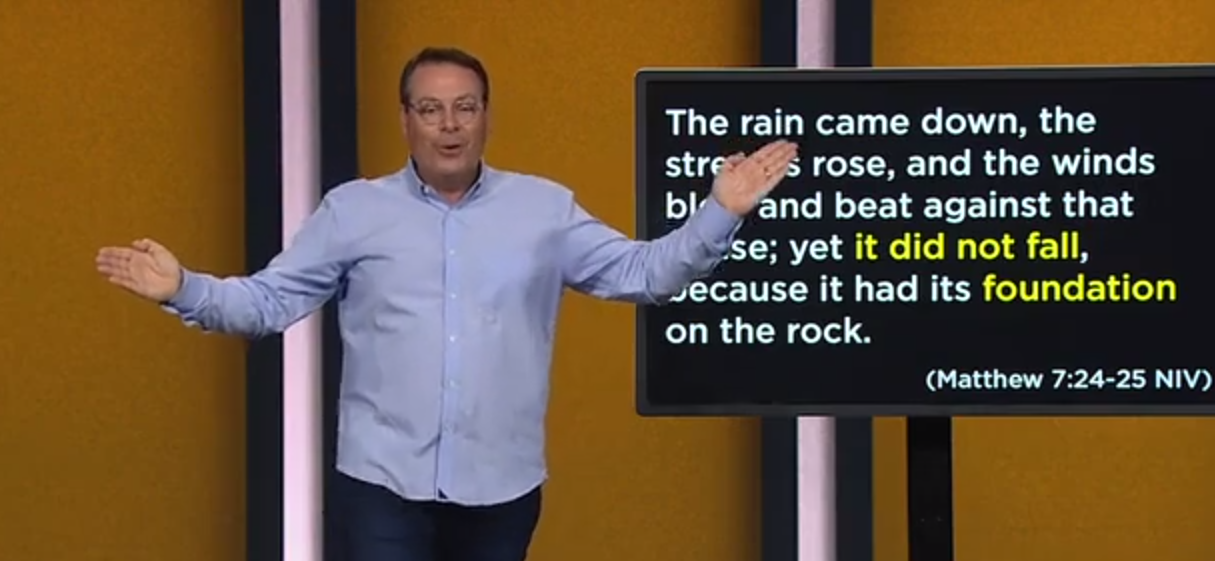 [Speaker Notes: https://www.google.com/search?q=grow20+growleader.com&oq=grow&aqs=chrome.3.69i60j69i57j35i39l2j46j0j69i60j69i61.8260j1j7&sourceid=chrome&ie=UTF-8]
[Speaker Notes: Cups: 
out of Egypt, 
Egypt out of you / deliverance, 
back to original intention/after supper, 
Praise
10 other scriptures where this pattern appears.  
 Know G-d: the main weekend service
 Find freedom: intimacy and community of the small groups
 Discover purpose: discipleship and training
 Make a difference: Dream team]
Initial lessons
1turning from works that lead to death
Do we have an ongoing spirit of repentance, of self examination, not morbidly, but hopefully, to CHANGE!
MJ 5.11-6.3 2trusting God, and 3instruction about immersions, 4s’mikhah, 5the resurrection of the dead and 6eternal punishment. And, God willing, this is what we will do.
[Speaker Notes: We’ll examine the others in coming weeks, leading into the Hebrew months of Elul and Tishri and the Fall Holidays.   #4 immersions: someone inquired for themselves, so arranged Sept. 13 Sunday afternoon at Gardner Lake.  Time Sunday and prep class tba]
A call to repentance.
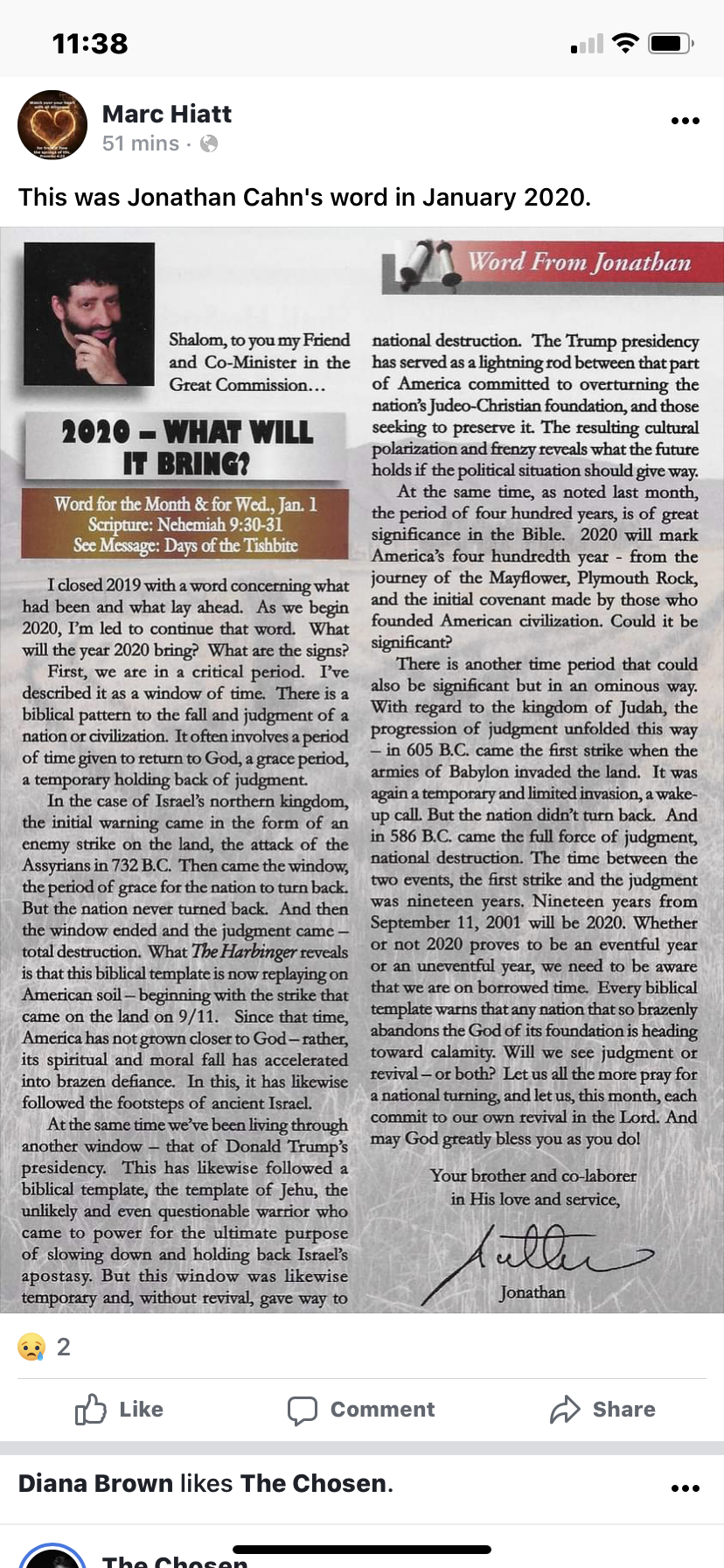 [Speaker Notes: From Jim Adler from Marc Hiatt]
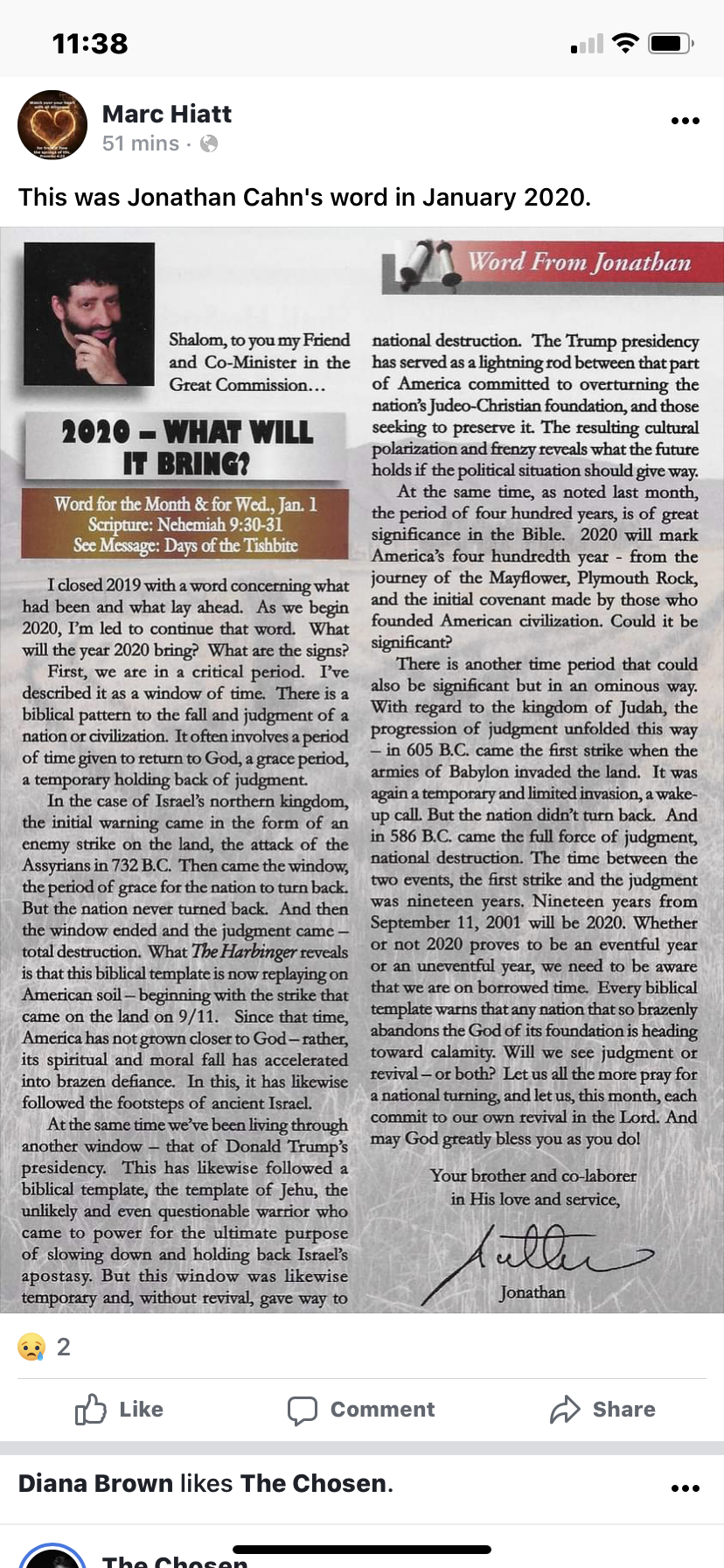 [Speaker Notes: From Jim Adler from Marc Hiatt from Jonathan Cahn]
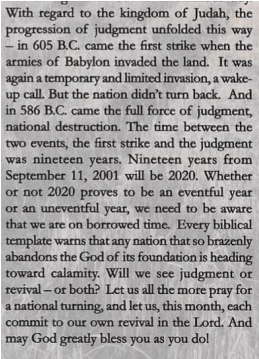 [Speaker Notes: From Jim Adler from Marc Hiatt from Jonathan Cahn]
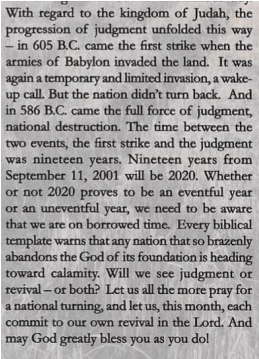 [Speaker Notes: From Jim Adler from Marc Hiatt from Jonathan Cahn]
An grievous example of our cultural degeneration
The social media giant Facebook blocked a New York rabbi for teaching a class that uses Torah to help explain the spiritual dimensions of the coronavirus pandemic.
[Speaker Notes: https://unitedwithisrael.org/facebook-blocks-rabbi-for-teaching-spiritual-aspect-of-coronavirus/]
By Ezra Stone, United with Israel 
The class, explained the rabbi, discusses how “the Holy Temple in Jerusalem was destroyed because of hatred for one another,” exploring the Talmudic concept that equates “hatred to the three cardinal sins: idolatry, adultery, murder.”
[Speaker Notes: https://unitedwithisrael.org/facebook-blocks-rabbi-for-teaching-spiritual-aspect-of-coronavirus/
שנת חינם Sinat khinam baseless hatred]
“Expansive, unconditional love will lead to the Redemption, the rebuilding of the Temple, and the end to all ailments and illnesses, including COVID-19,” added the rabbi, noting, “This is one of our most basic beliefs, found in our holy Torah. So yes, the cure for coronavirus is in fact in the Torah!”
[Speaker Notes: https://unitedwithisrael.org/facebook-blocks-rabbi-for-teaching-spiritual-aspect-of-coronavirus/]
Facebook blocked this teaching:
“Expansive, unconditional love will lead to the Redemption, the rebuilding of the Temple, and the end to all ailments and illnesses, including COVID-19,”
An encouraging thank you note:
James and Sarah Rebbavarapu
Work with Operation Saturation
Or HaOlam gave $1000 a few months ago
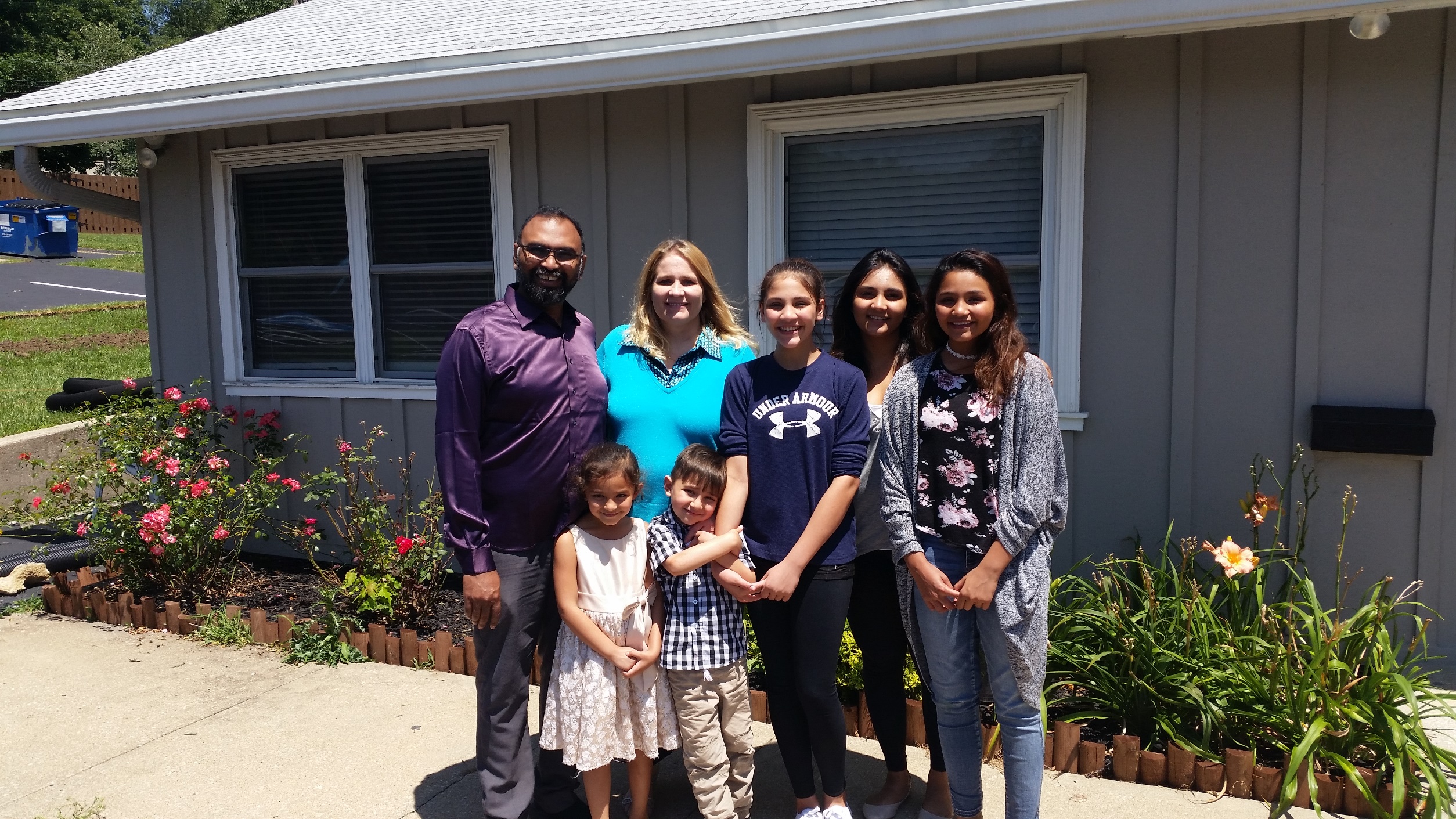 Operation Saturation, India
​Dear OR Haolam Messianic Congregation, Wow, and thank you again! Your gift was put to good use, feeding two villages! We at Operation Saturation are so thankful that you gave to the rice relief project, and we wanted you to see the attached pictures.  These are specific pictures of what YOUR gifts made possible. (No one else is receiving these same pictures )
Since COVID-19 began its sweep across the globe, the partnership with our church network in South Asia has, in total, provided food relief to 24,112 vulnerable families. Your contribution was a part of that!
As promised in Isaiah 58:10, we have faith that these efforts to care for those in need will result in “light rising in the darkness until it shines as bright as noon”.  We believe that hope and joy will be restored and that many eyes will be pointed towards the brightness of Yeshua!
Our OpSat team is so excited to show you the fruit of your generosity! Again, below are photographs of rice distributions that your gift made possible. --
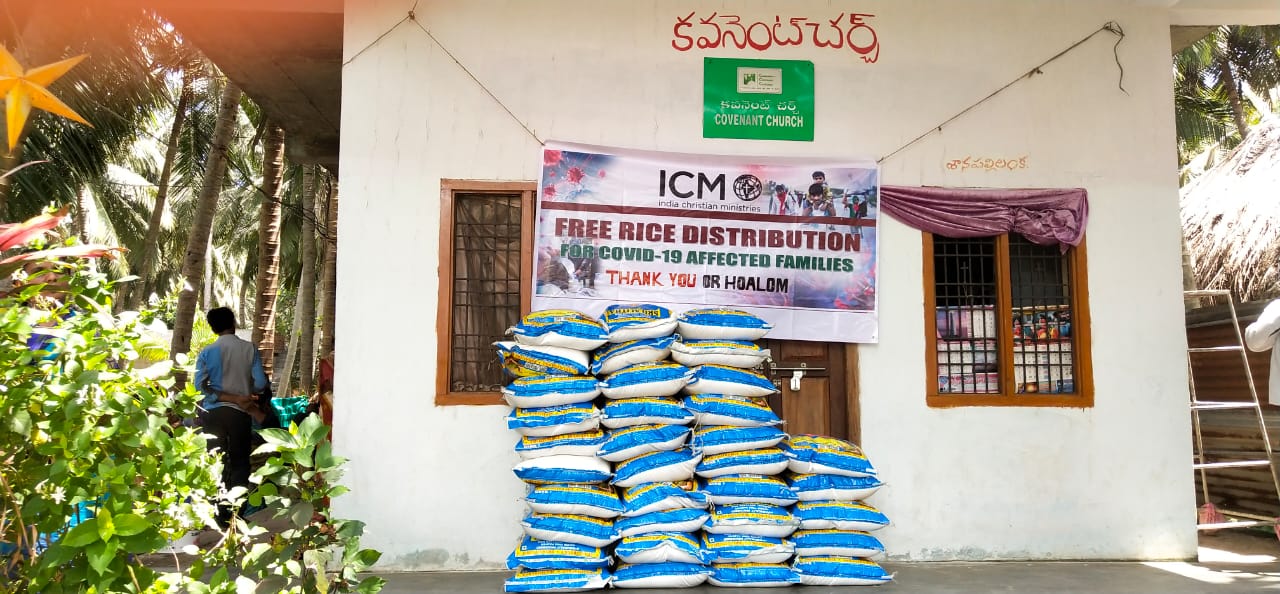 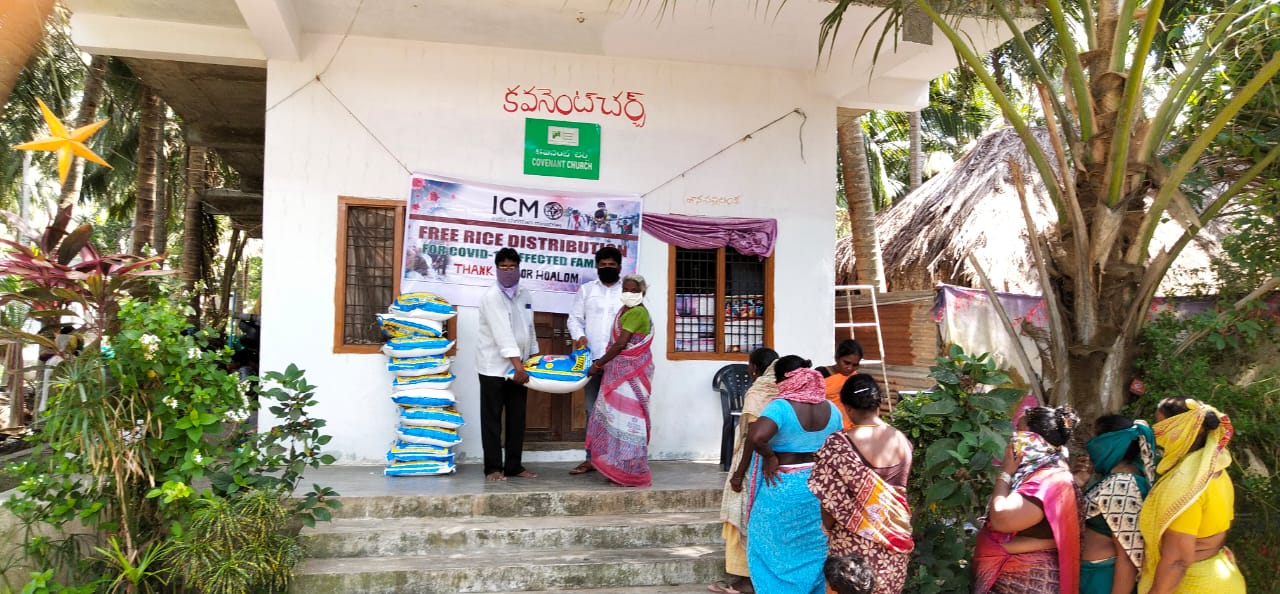 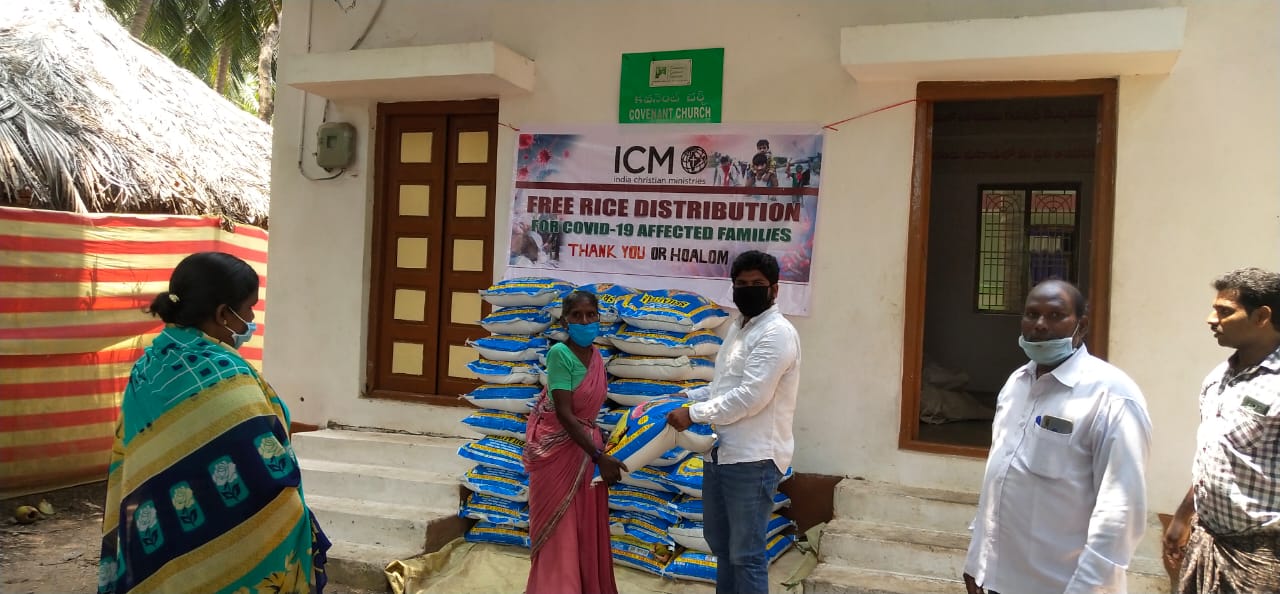 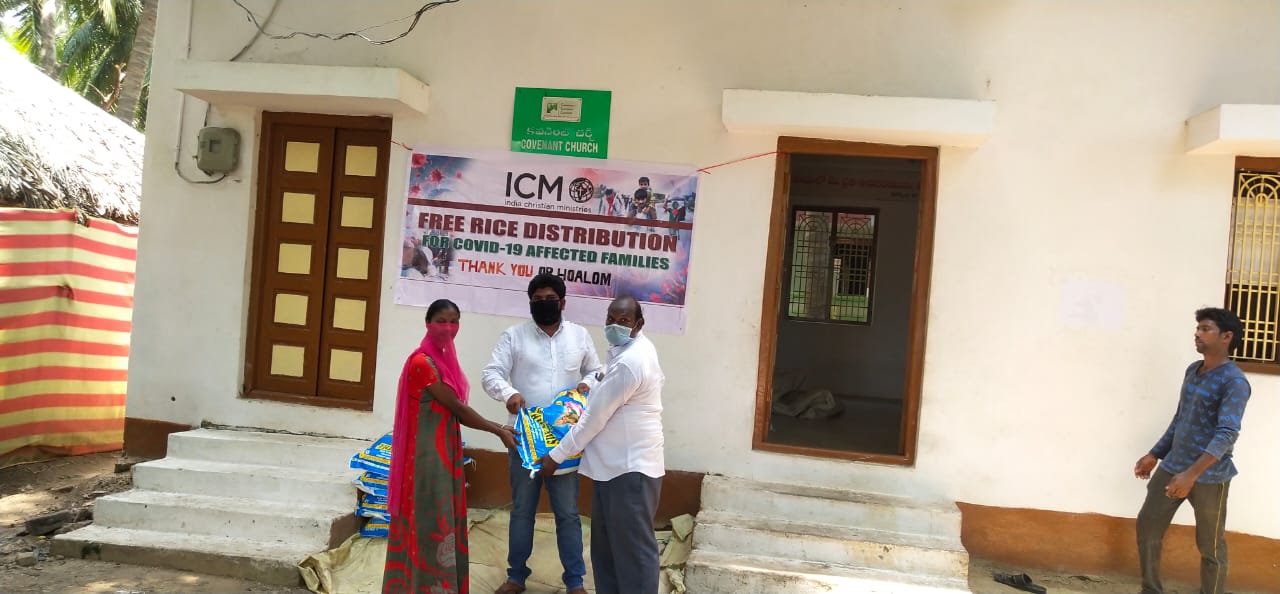 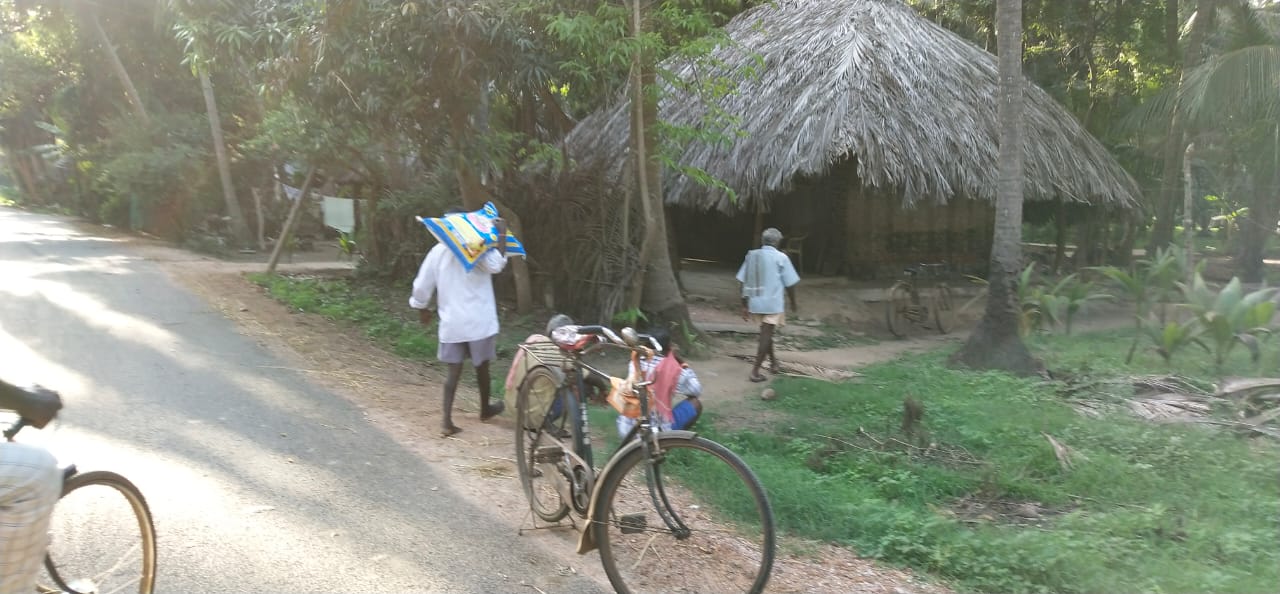 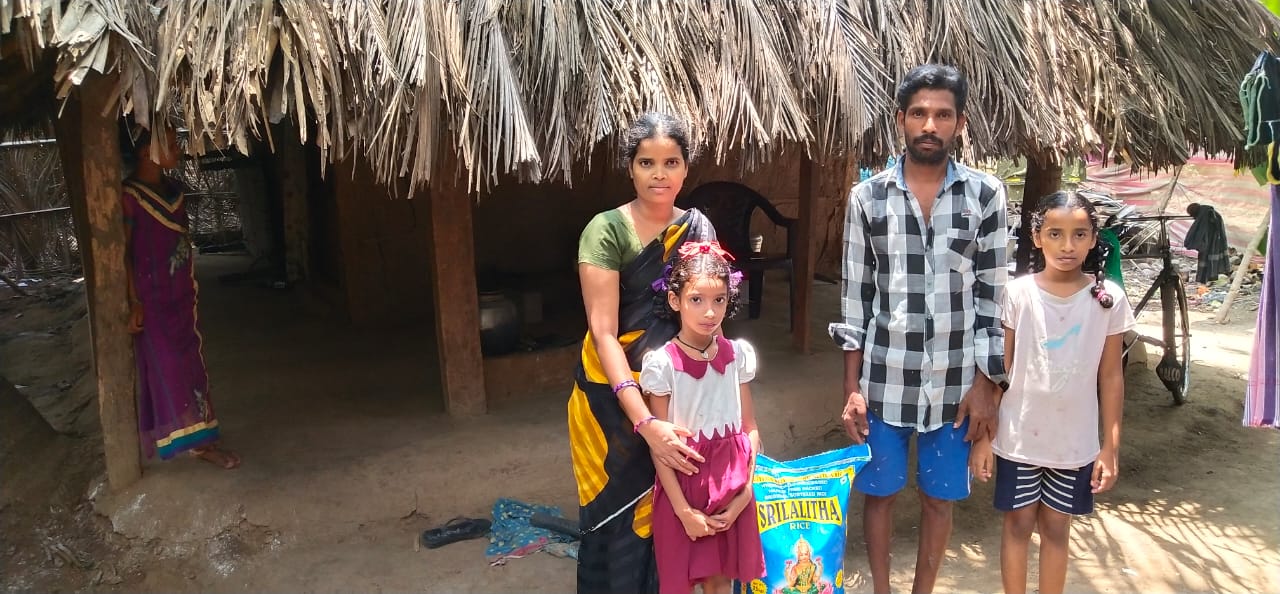 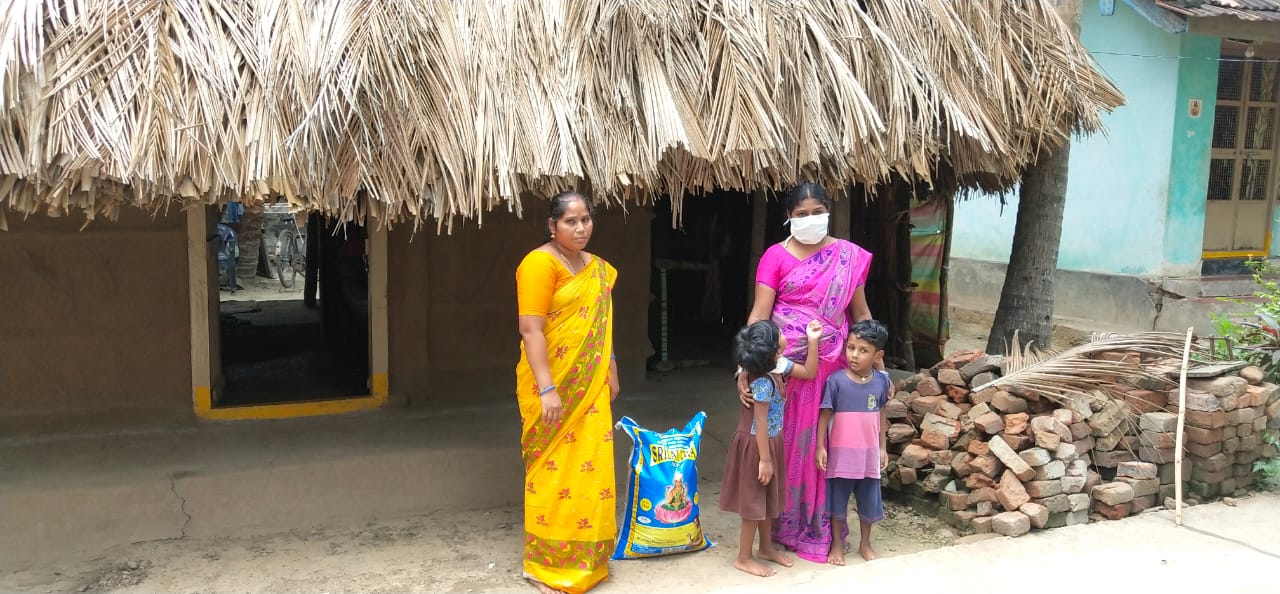 Tragic news, that may have an unexpected good consequence!

The recent Beirut firestorm explosion.  1/10 force Hiroshima, some say.
[Or HaOlam is giving $1000+ to help Beirut in Yeshua’s Name.]
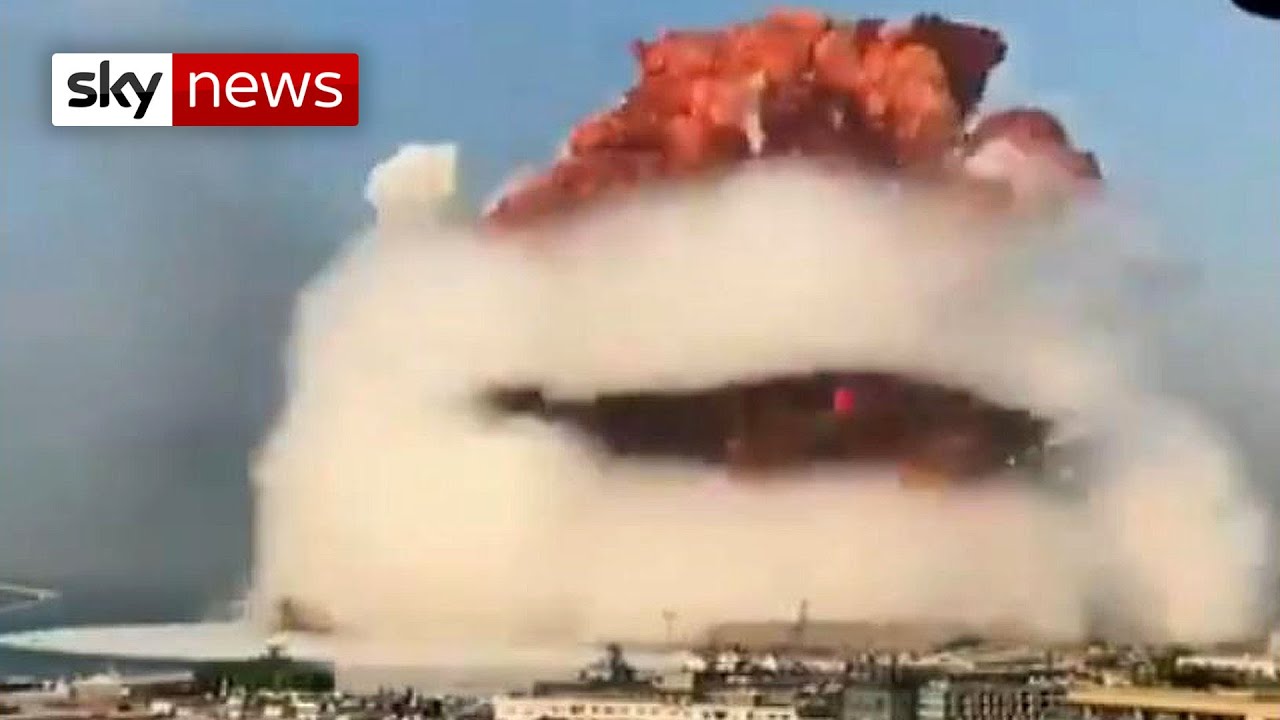 [Speaker Notes: https://www.google.com/url?sa=i&url=https%3A%2F%2Fwww.youtube.com%2Fwatch%3Fv%3DoKFupx9x0-k&psig=AOvVaw3wsK-tJ-2TY_R_nFcAYaLP&ust=1597556907694000&source=images&cd=vfe&ved=0CAIQjRxqFwoTCJjRos7BnOsCFQAAAAAdAAAAABAD]
According to Lebanese media, workers were welding a door to a warehouse when sparks from the welding caught fire. When the fire reached fireworks stored in the warehouse, an explosion took place. It took about 30 seconds for that initial explosion to set off the secondary explosion of almost 3000 tons of ammonium nitrate
[Speaker Notes: https://myemail.constantcontact.com/Prayer-for-Lebanon-and-her-future.html?soid=1130986288219&aid=FaNme9vubzQ]
stored from a ship that had been docked for six years on the edge of the Lebanese capital, Beirut. The massive secondary explosion was caught on several cameras and has ignited massive protests in Lebanon. Over 200 have already been declared dead and around 6000 wounded. But it’s not just the body count.
[Speaker Notes: https://myemail.constantcontact.com/Prayer-for-Lebanon-and-her-future.html?soid=1130986288219&aid=FaNme9vubzQ]
Five hospitals were damaged—three completely. Embassies from a dozen nations were damaged –and most of all, the people’s trust was shattered.
We felt and heard the explosion here in Jerusalem, almost 150 miles from Beirut as if it had happened across town!
[Speaker Notes: https://myemail.constantcontact.com/Prayer-for-Lebanon-and-her-future.html?soid=1130986288219&aid=FaNme9vubzQ]
Lebanon, whose government makeup used to reflect its half Christian/half Muslim Arab population, used to be a coveted vacation spot in the Middle East.
Maoz Israel   Shani Ferguson
[Speaker Notes: https://myemail.constantcontact.com/Prayer-for-Lebanon-and-her-future.html?soid=1130986288219&aid=FaNme9vubzQ]
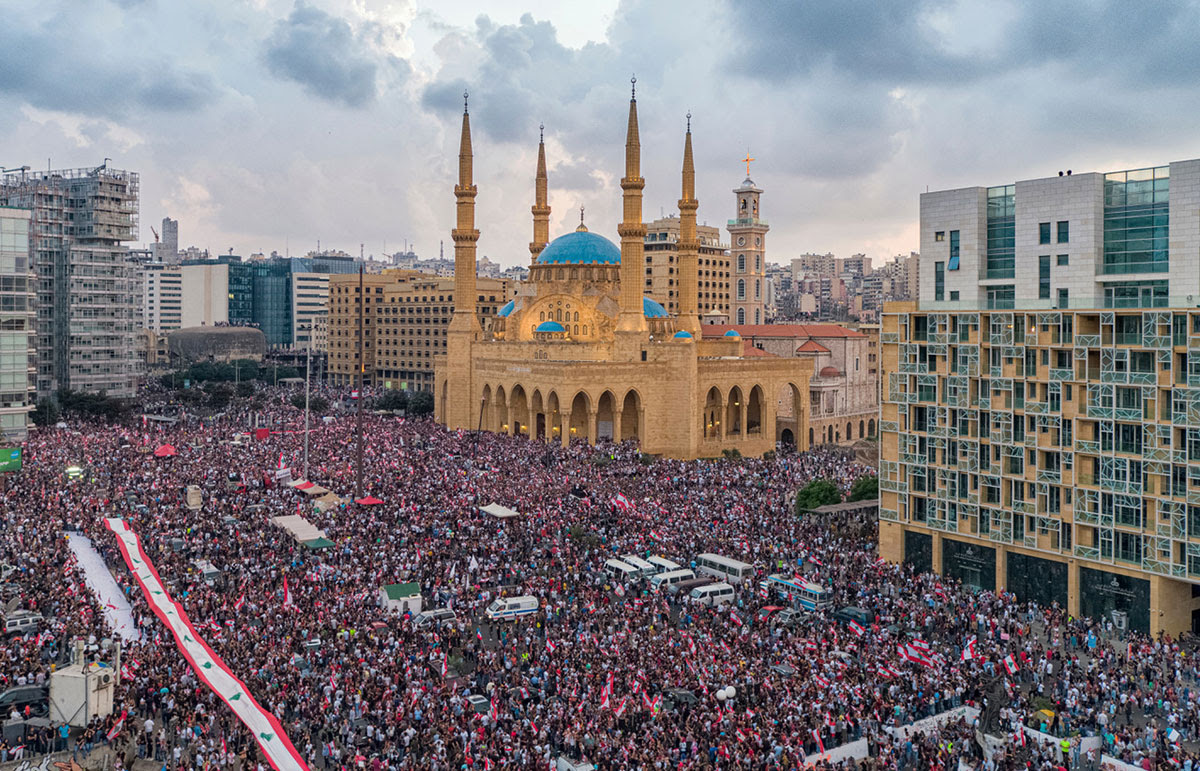 Just days after Lebanese were left reeling over the explosion in Beirut from a dangerous chemical that was stored at the dock for six years, thousands flooded the streets demanding the removal of Hezbollah from their government. (photo: shutterstock/diplomedia)
[Speaker Notes: https://myemail.constantcontact.com/Prayer-for-Lebanon-and-her-future.html?soid=1130986288219&aid=FaNme9vubzQ]
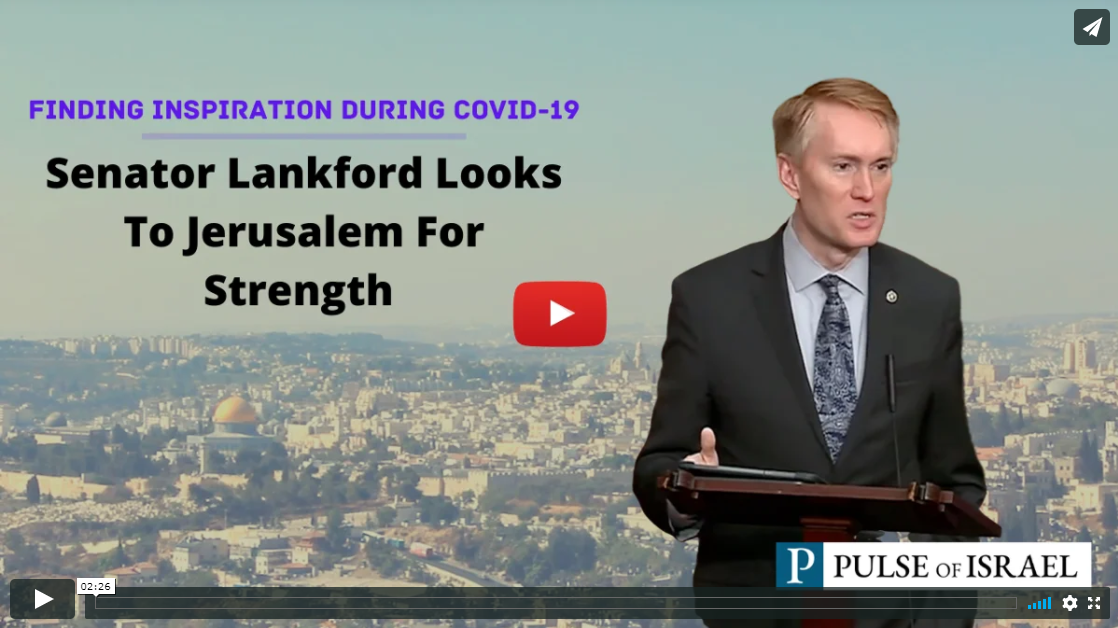 [Speaker Notes: https://pulseofisrael.com/2020/04/22/lankford-jerusalem/]
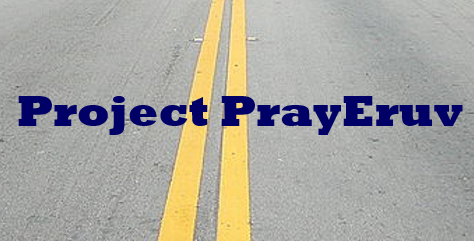